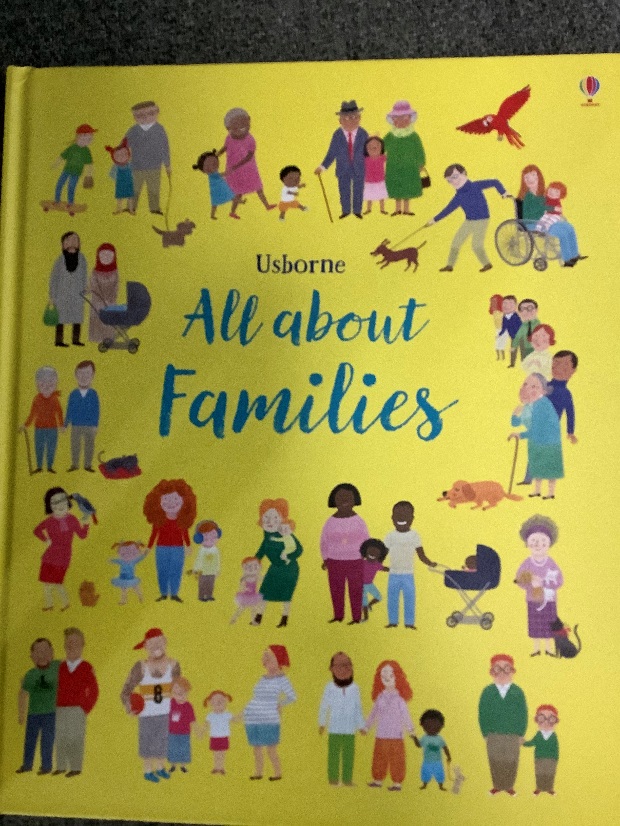 Different Families….Same love
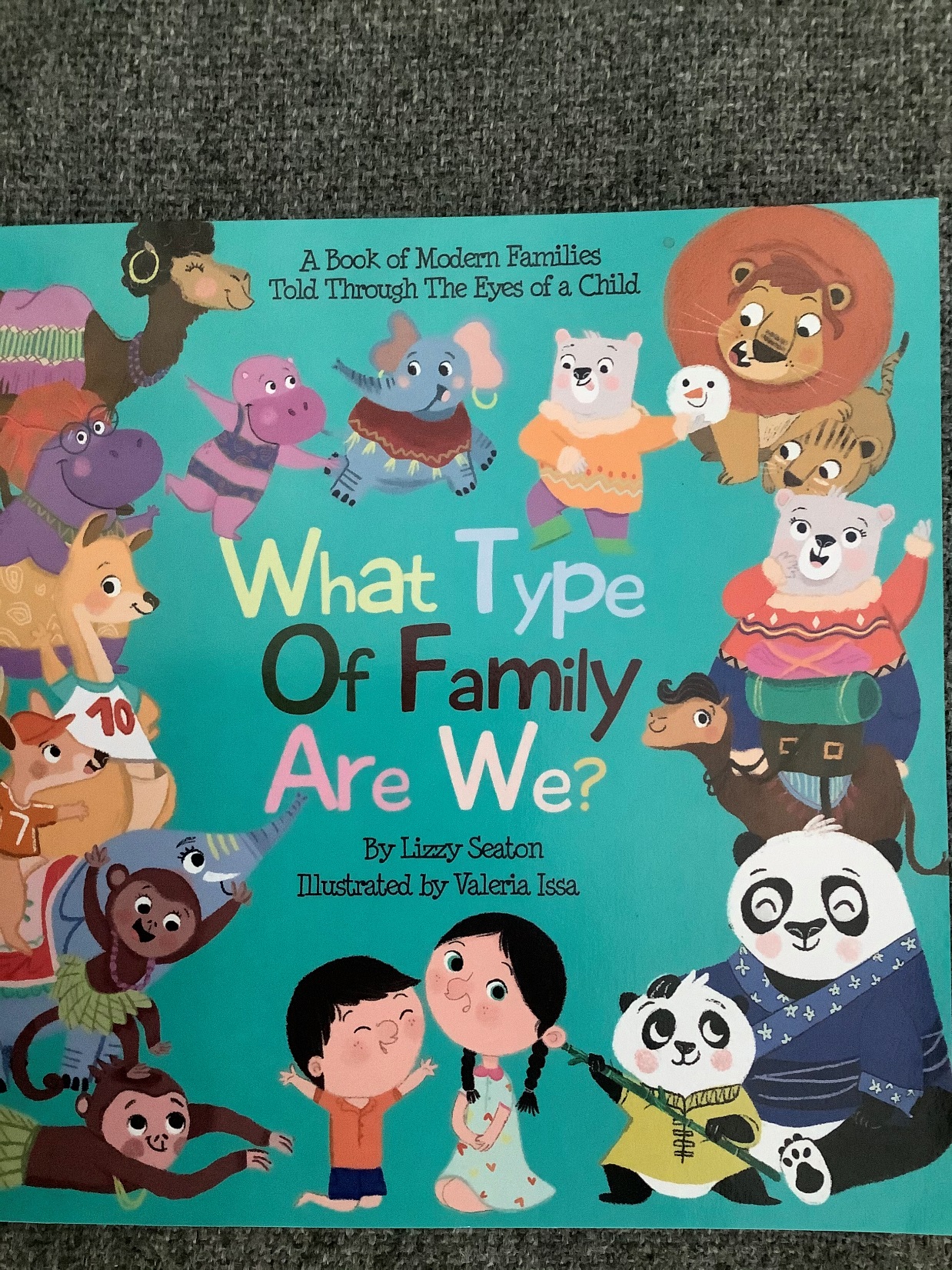 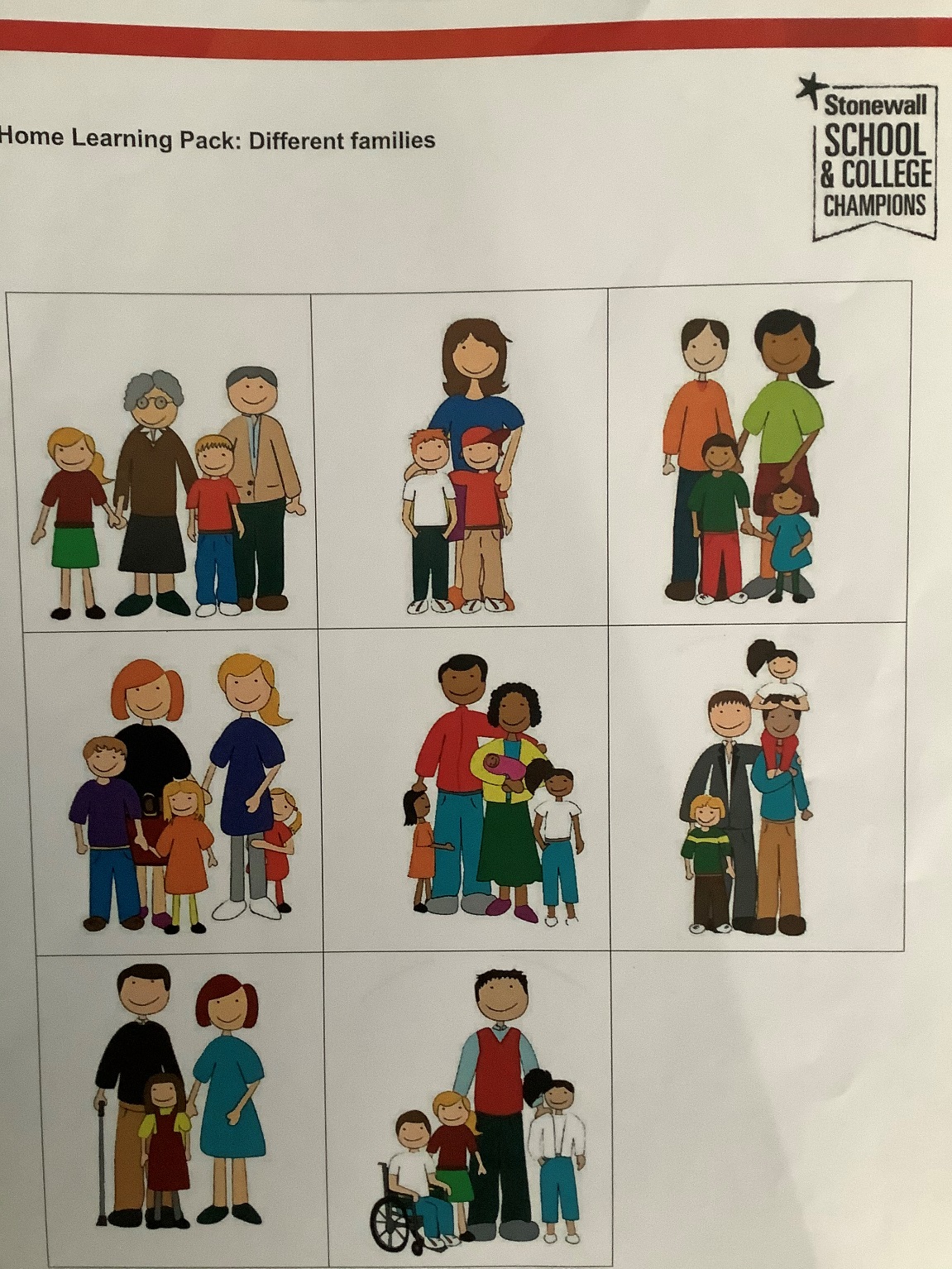 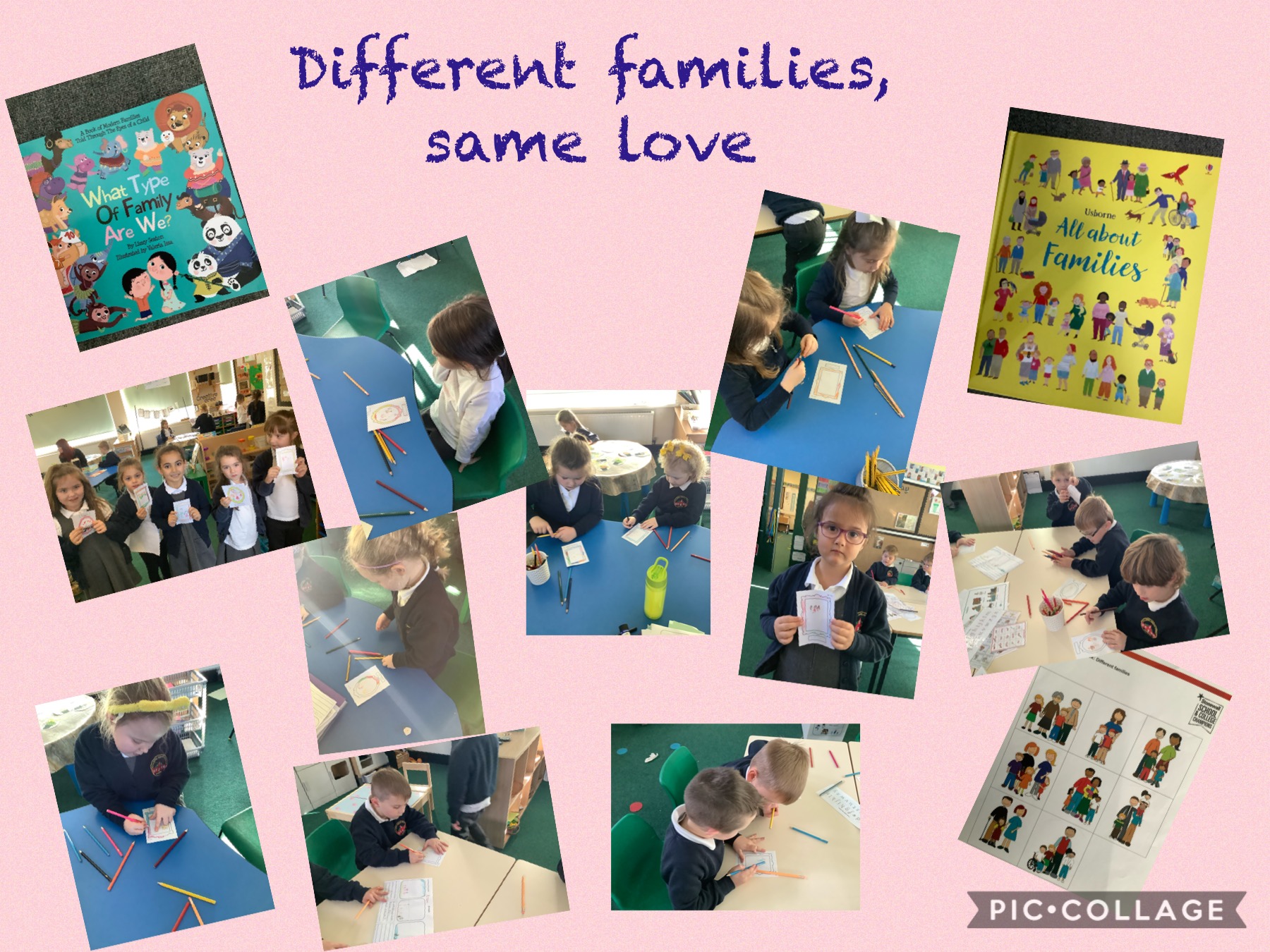 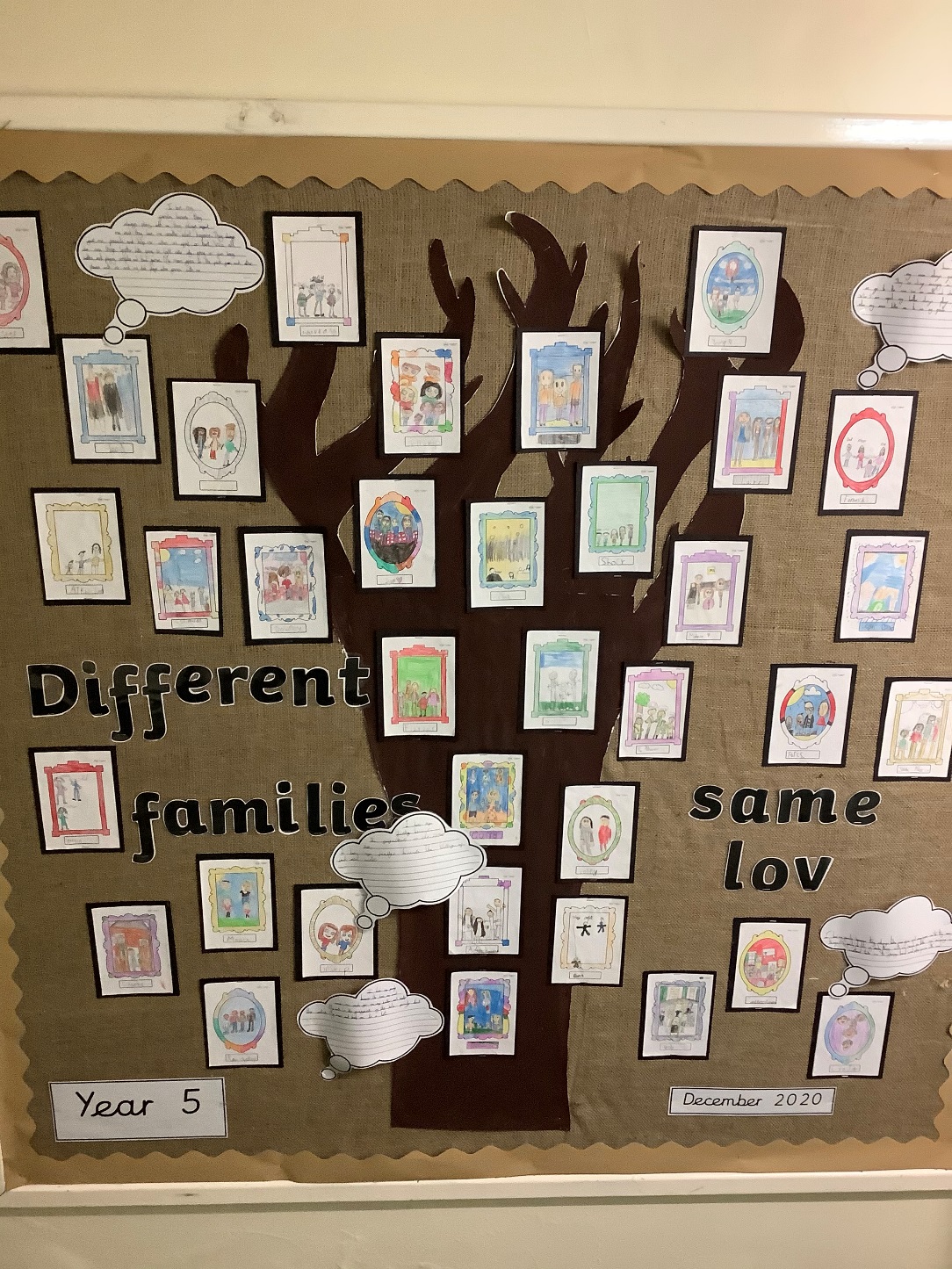 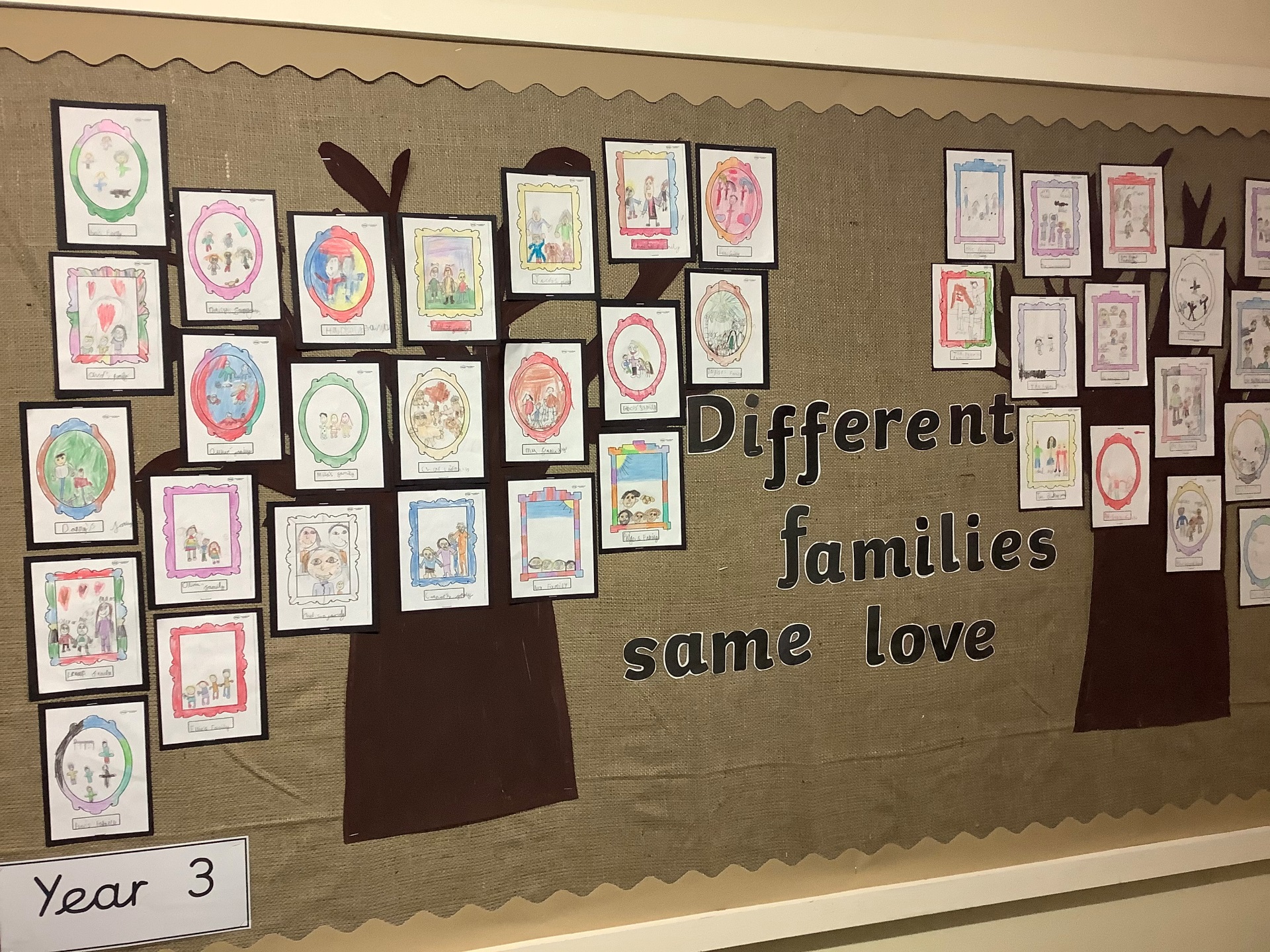 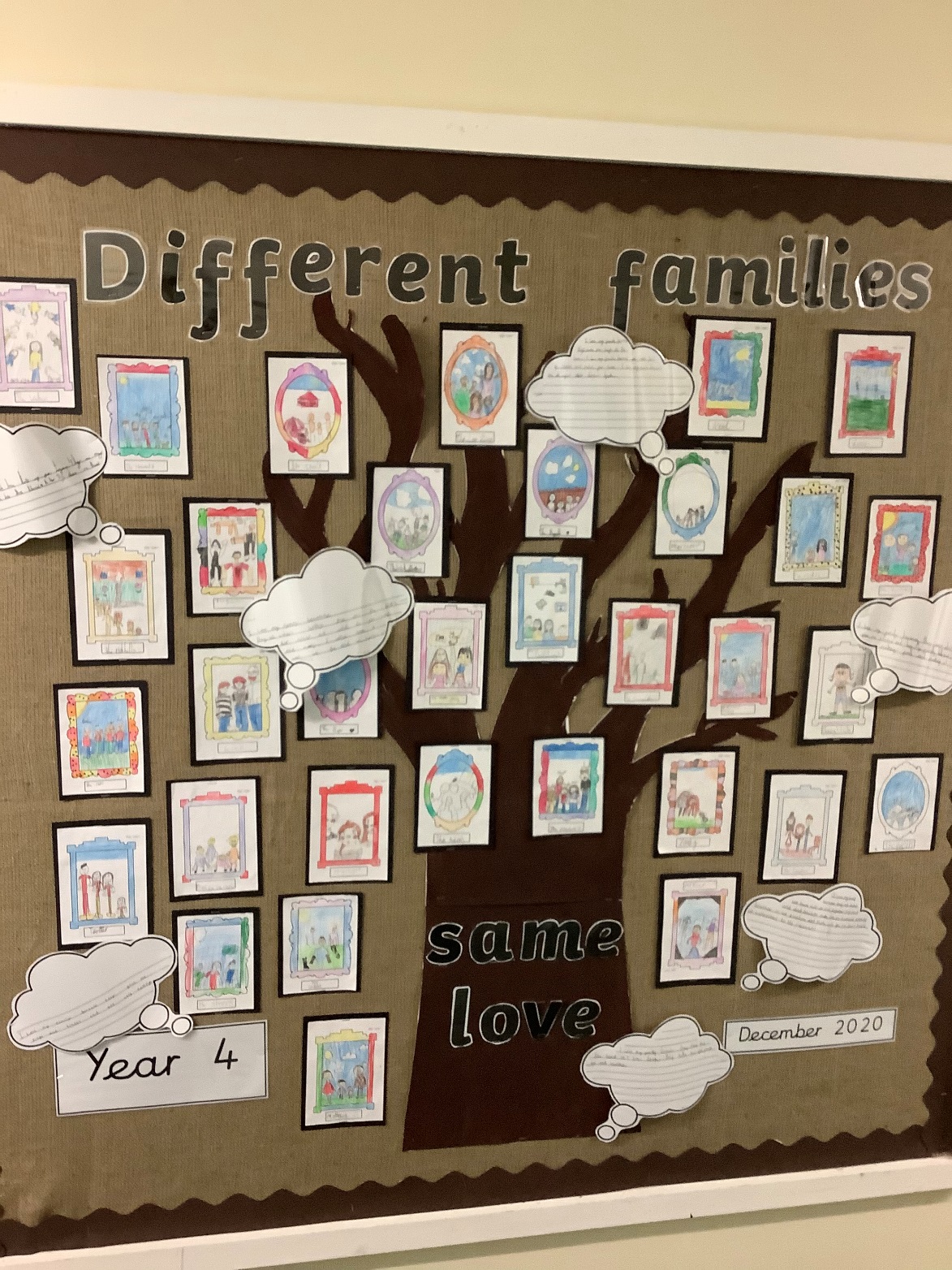 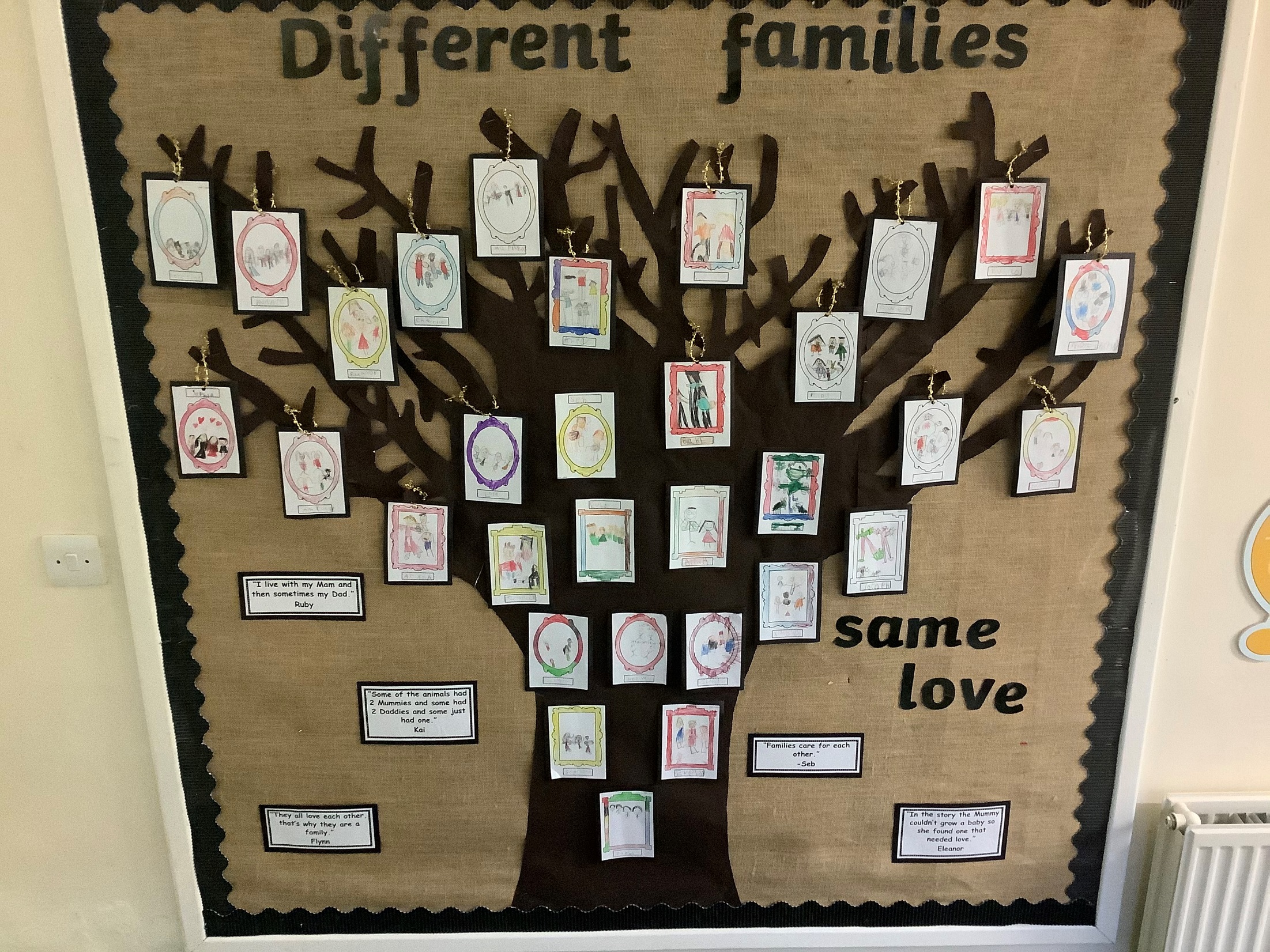 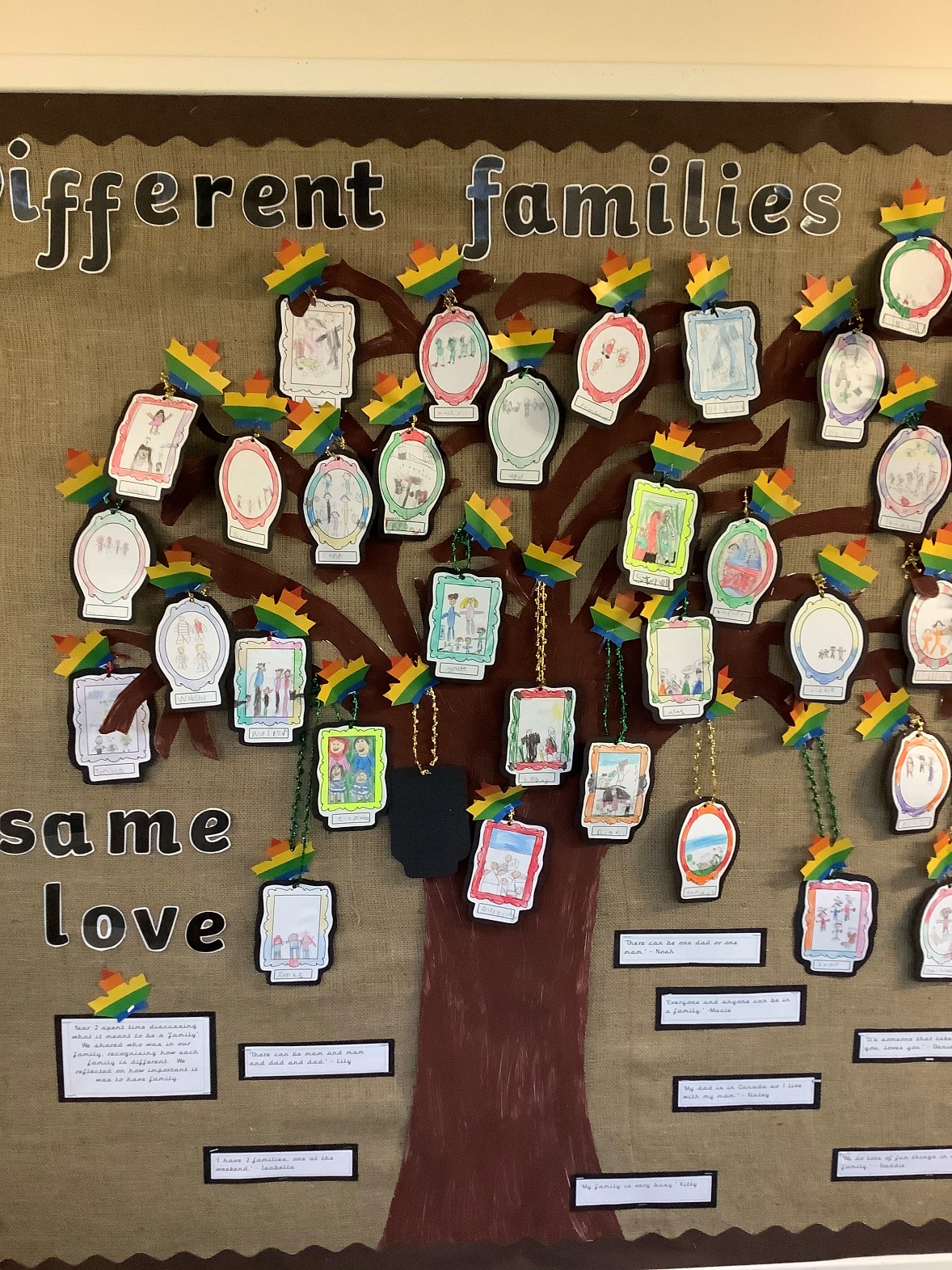